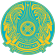 Қазақстан Республикасы Инвестициялар және даму министрлігі
««Бағалы металдар мен асыл тастар туралы» және «Қазақстан Республикасының кейбір заңнамалық актілеріне бағалы металдар мен асыл тастар мәселелері бойынша өзгерістер мен толықтырулар енгізу туралы» Қазақстан Республикасының Заң жобалары
Астана, 2015 жыл
ИДМ
Негізі
2010 жылғы                          19 наурыздағы
№ 958 ҮИИД МБ
Еуразиялық экономикалық одақтың нормаларымен үйлестіру
2013 ж.15 ақпандағы № 173-2 Мемлекет  Басшысының тапсырмасы
Мемлекеттік саясатты анықтау үшін бағалы металдар мен асыл тастардың айналым салаларын реттейтін арнайы заңды қабылдау қажеттілігі туындайды
2
Нысанасы::
Бағалы металдар мен асыл тастардың, бағалы металдар мен асыл тастардан жасалған зергерлік бұйымдардың өндіру және айналым саласының қоғамдық қатынасын, құрамында бағалы металдар бар шикізат тауарларын әкелуді және әкетуді, бағалы металдар мен асыл тастарды әкелуді және әкетуді бақылау және мемлекеттік реттеу
Мақсаты:
бағалы металдармен және тастармен операциялар жасау саласындағы қоғамдық қатынастарды реттеудің бірыңғай заңнамалық негізін қалыптастыру, ұлттық заңнамалардың ЕЭО нормаларымен үйлестіру және ҚР зергерлік кәсіпкерлікті дамыту үшін жағдай жасау болып табылады.
3
Заң жобаларының  негізгі дәрежелері
Құрамында бағалы металы бар шикізат тауарлары отандық қайта өңдеу зауыттарында қайта өңдеу не/немесе аффинаждау бойынша міндетті
Бағалы металдар мен асыл тастардан жасалған бұйымдарды уәкілетті ұйымдарда таңбалауға және сынамалауға міндетті.
1
Басқа елдің аумағында қайта өңделген тазартылған алтынның импорттаушы-иесімен Ұлттық банкке ұсыну міндеті бекітілді.
3
2
4
Аффинажды алтын нарығын дамыту мақсатында Қазақстан Республикасының аумағында барлық іске асырылатын инвестициялық алтын қолданыстағы 32 тройскалық унция салмағы бойынша шектеуді алып тастау жолымен қосымша құн салығынан босатылады.
5
Бағалы металдарды қаржылық жинақ пен инвестиция құралы ретінде қолдану.
4
4
Заң жобаларын әске асыру механизмі
5
Заңжобасына ілеспелерге сәйкес өзгертулерге жататын заңнамалық актілер
Келесідей заңнамалық актілерге түзетулер енгізу болжанады:

Қазақстан Республикасының «."Салық және бюджетке төленетін
басқа да міндетті төлемдер туралы" 2008 жылғы 10 желтоқсандағы кодексі (Салық кодексі);

2) Қазақстан Республикасының «Қазақстан Республикасының Ұлттық банкі туралы» 1995 жылғы 30 наурыздағы заңы;

3) Қазақстан Республикасының «Мемлекеттік бақылау және қадағалау туралы» 2011 жылғы 6 қаңтардағы заңы

4) Қазақстан Республикасының «Рұқсаттар және хабарламалар туралы» 2014 жылғы 16 мамырдағы заңы
Заңжобалары барлық мүдделі мемлекеттік органдармен, Ұлттық банкпен, Қазақстан Республикасы Премьер-Министрі Кеңсесінің және Президент Әкімшілігінің құрылымдық бөлімдерімен келісілген
6
Тыңдағандарыңызға рахмет!
7